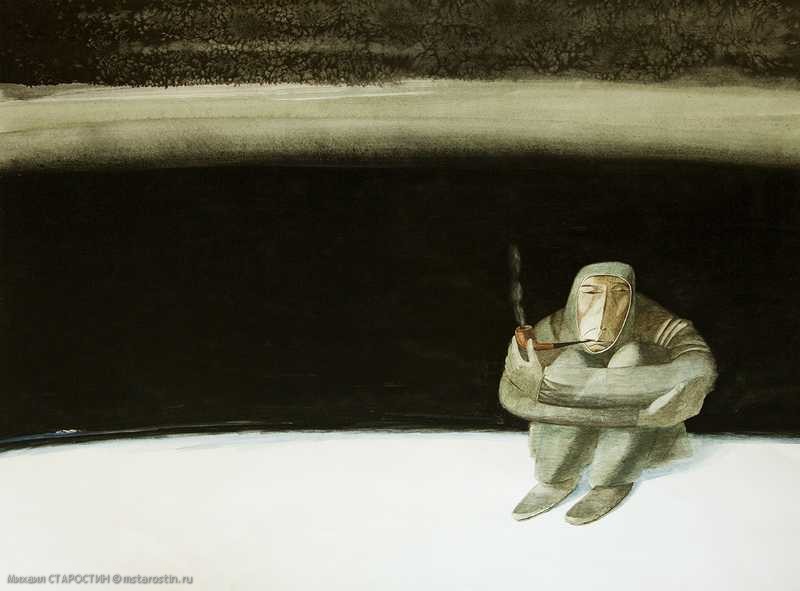 «Холодный мир»: авторский ландшафт якутского художника Михаила Старостина
Данилова Н.К., к.и.н., снс отдела археологии и этнографии ИГИиПМНС СО РАН, Якутск
Михаил Гаврильевич Старостин (1959 г.)  
 член Союза художников России. Один из авторов Государственного флага Республики Саха (Якутия) (совместно с Л.Д.Слепцовой и А.П.Захаровой, 1993 г.). Заслуженный художник РФ, заслуженный деятель искусств РС (Я).
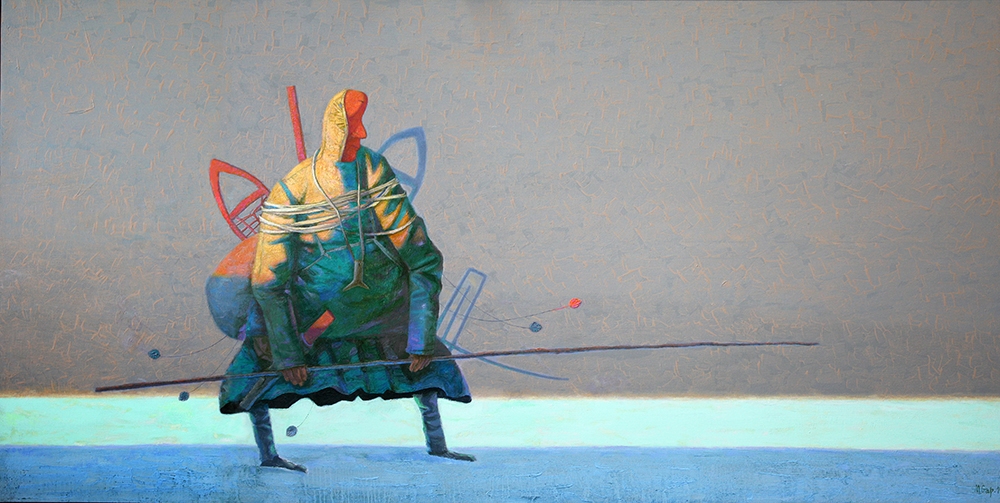 Автопортрет в кухлянке, 2015
«Человек Севера – это интересно…» (М. Старостин)
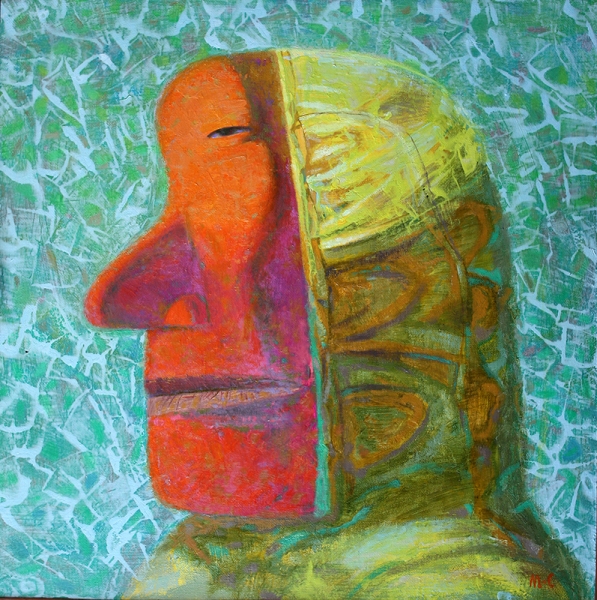 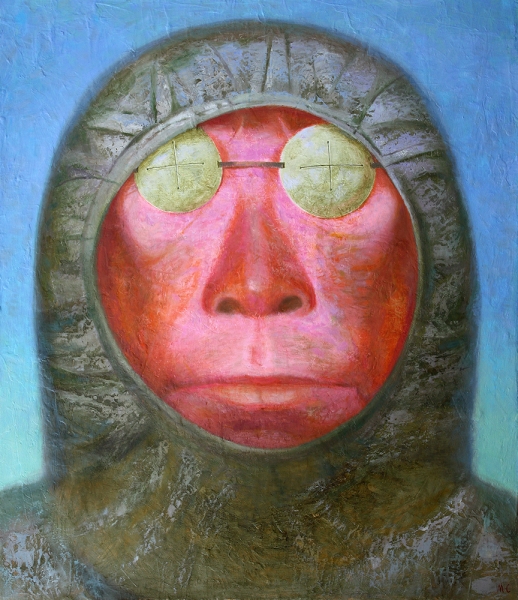 Лик, 2014
Мужчина в снеговых очках, 2015
Арктический аутопойесис - это  органика постоянно двигающихся, перетекающих, путешествующих феноменологических состояний пространства (Д.Н. Замятин).
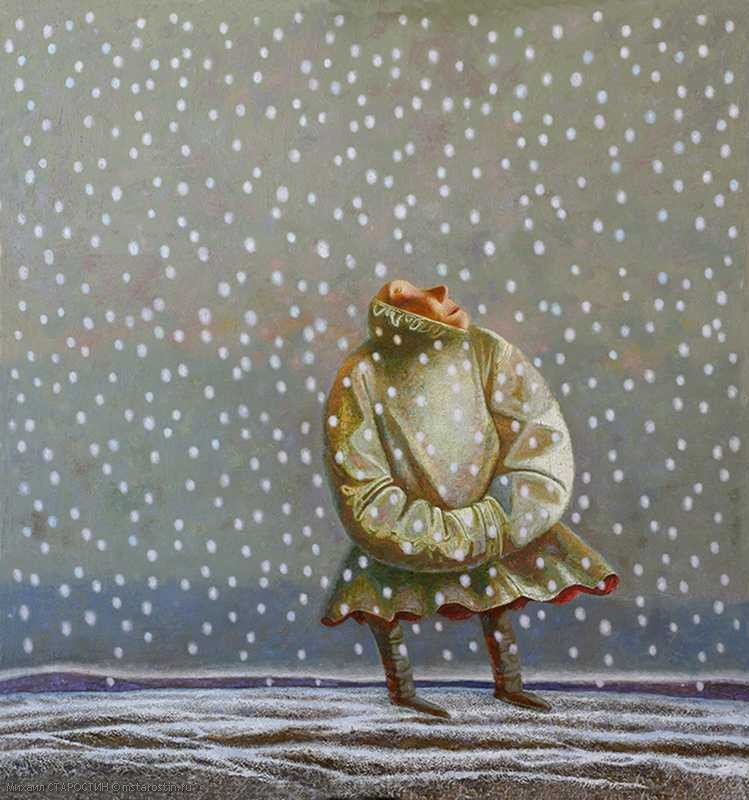 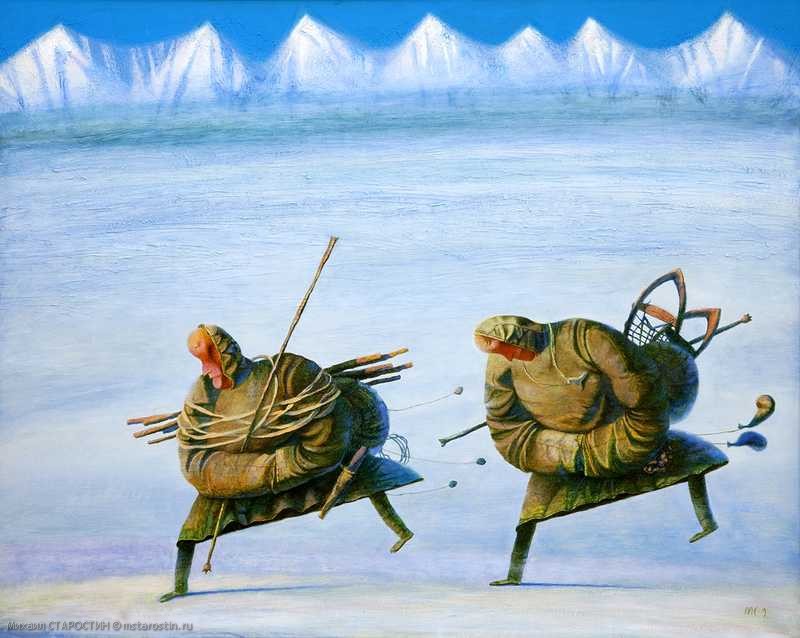 Ветер у подножия Сэттэ дабаан, 2006
Снег, заячий хвост
Образ «Суровая  Арктика» : Хаос-Созидание-Перерождение
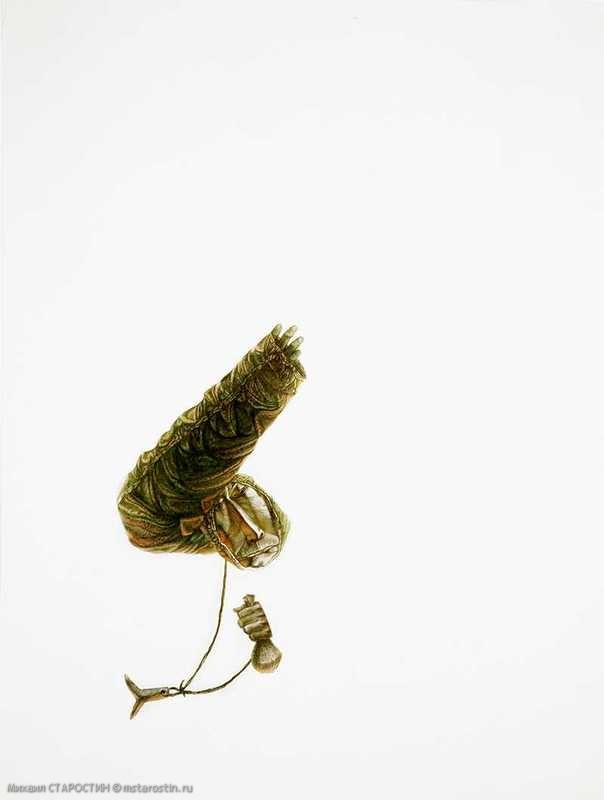 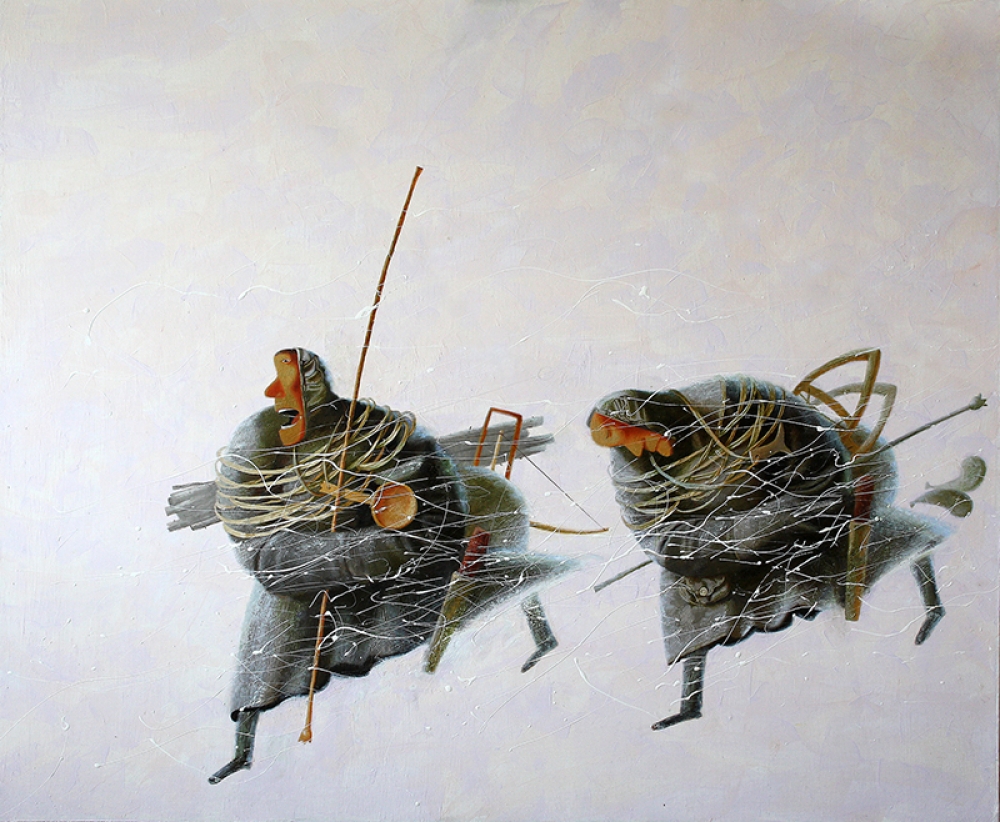 Путник, застигнутый ветром, 2006
Ветер у подножия Сэттэ дабаан, 2015
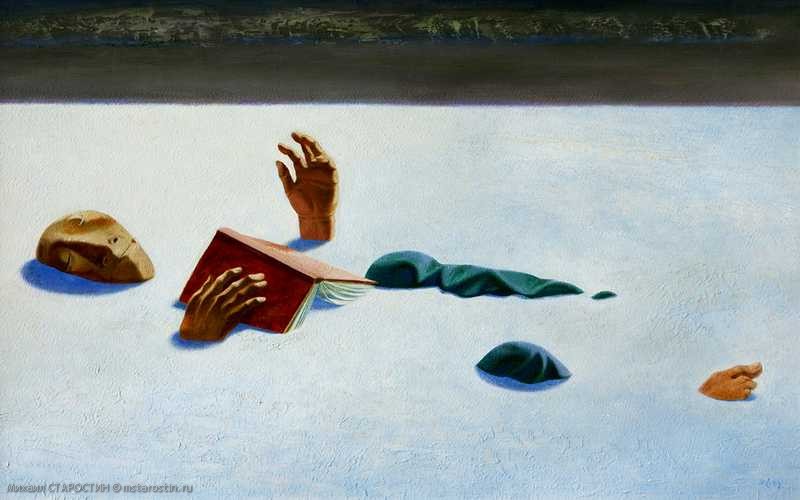 Рекреация
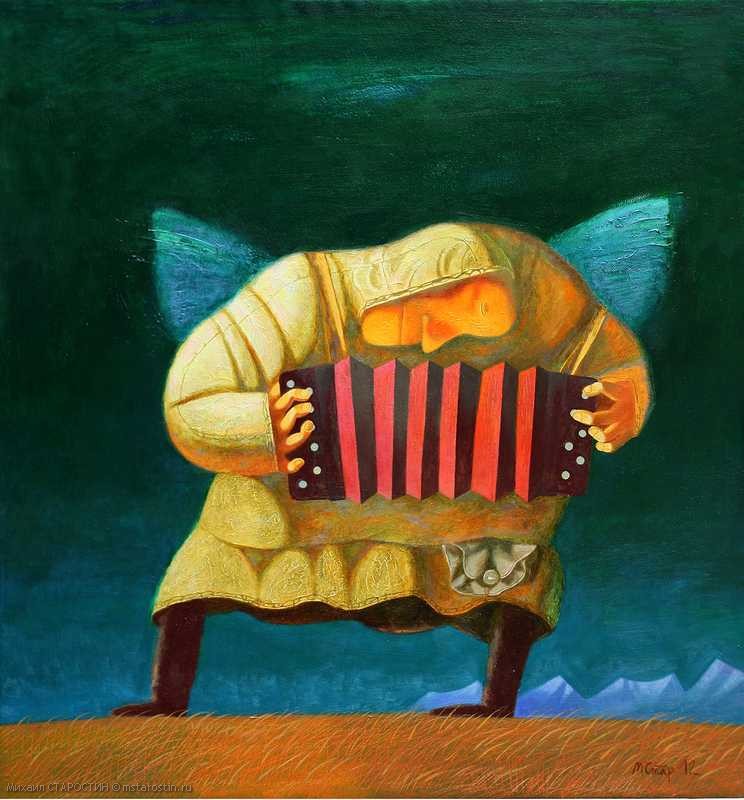 Образ пути/дороги
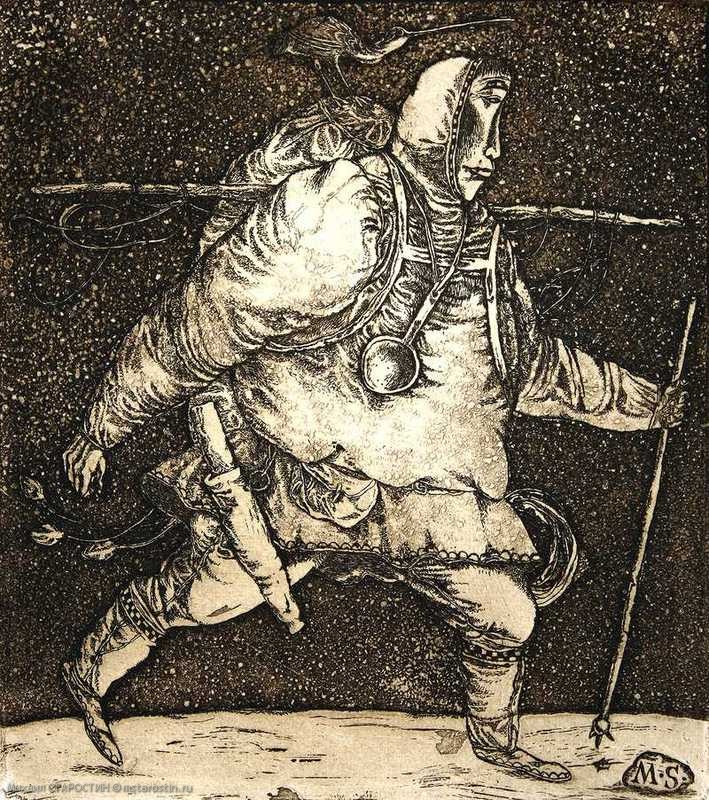 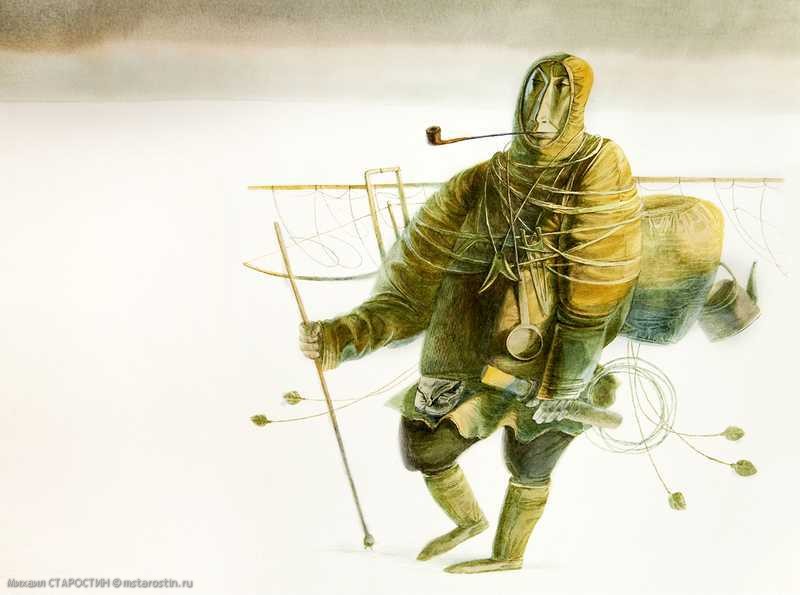 Спешащий, 1997
Дорога домой, 1997
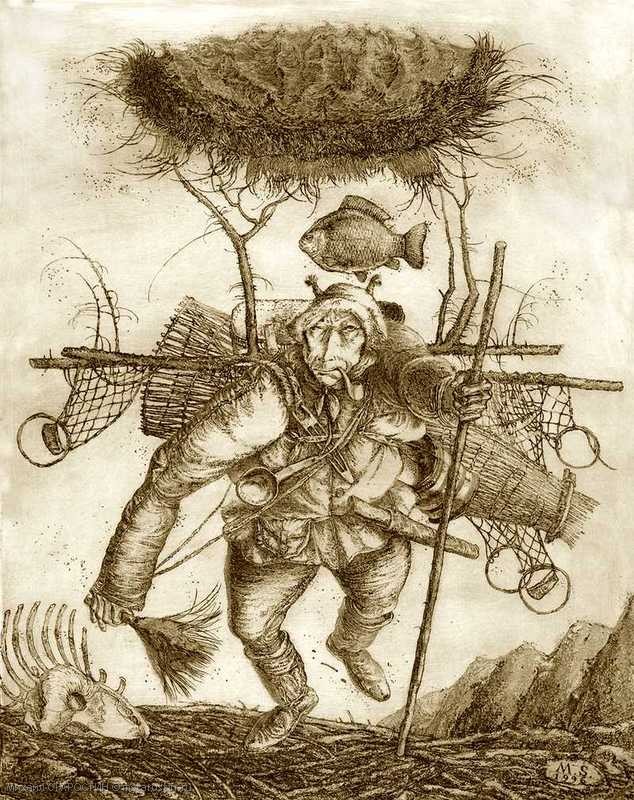 Образ дома
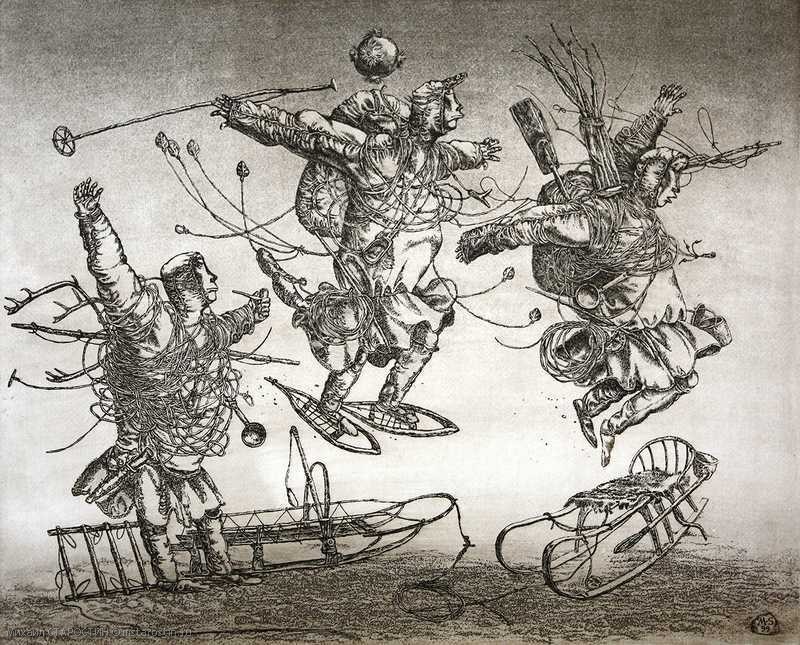 Прыжки через нарты, 1999
Рыбак, 1996
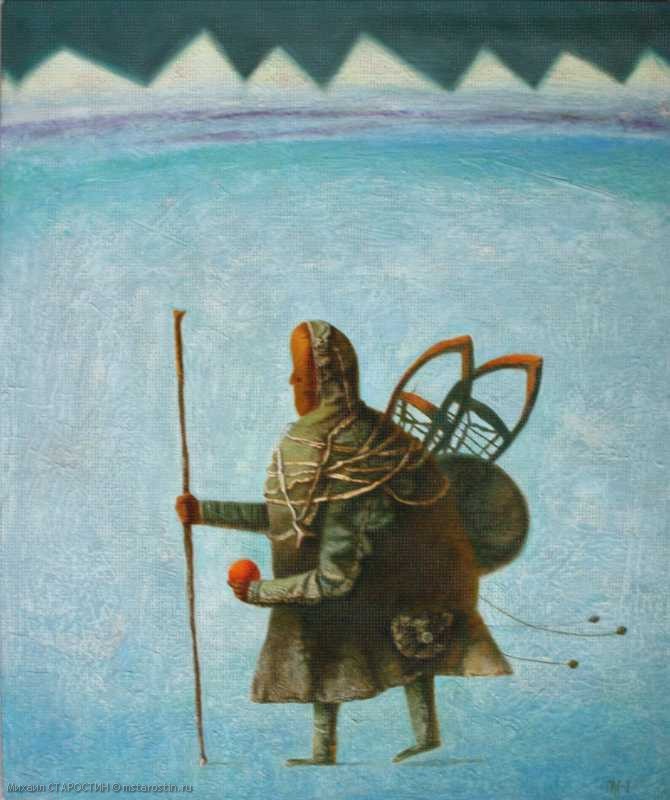 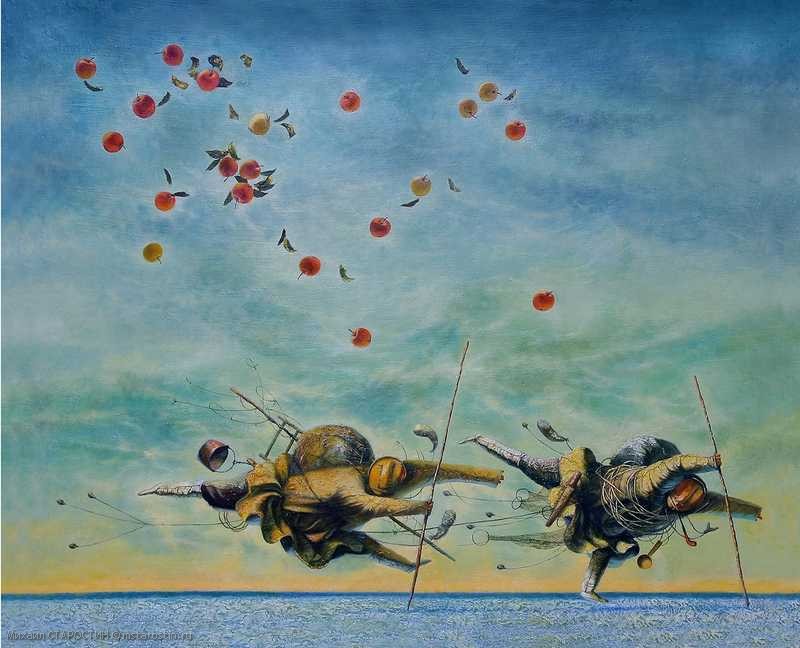 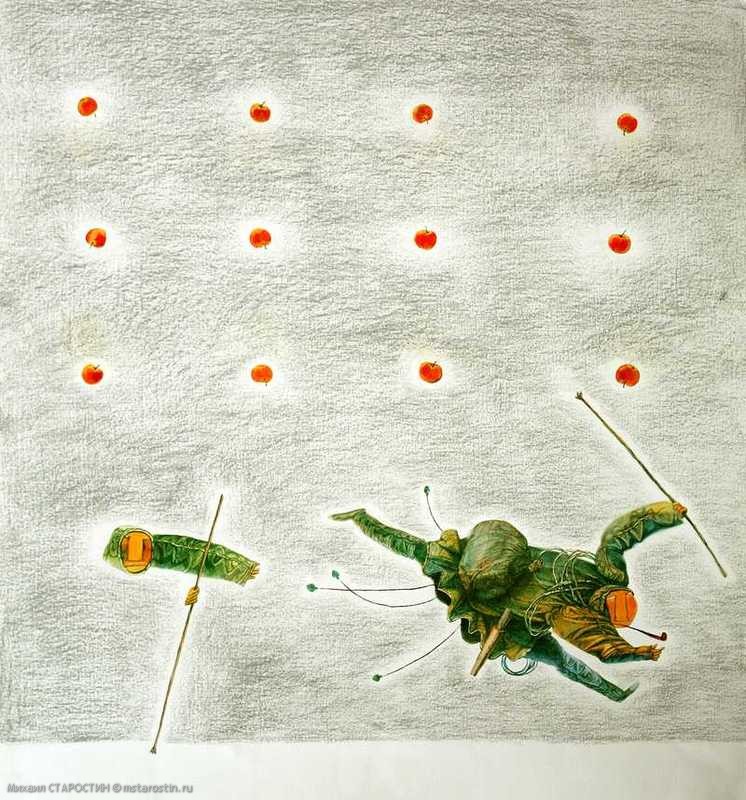 Предчувствие глобального потепления, 2006
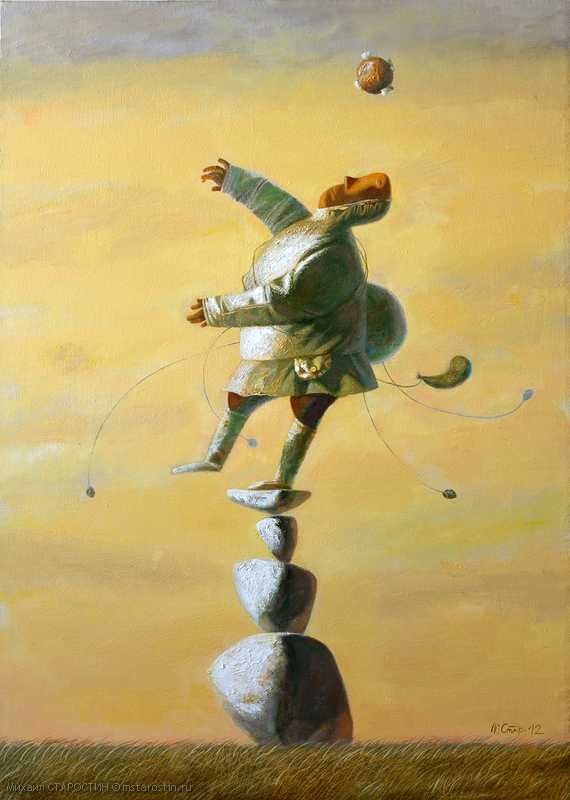 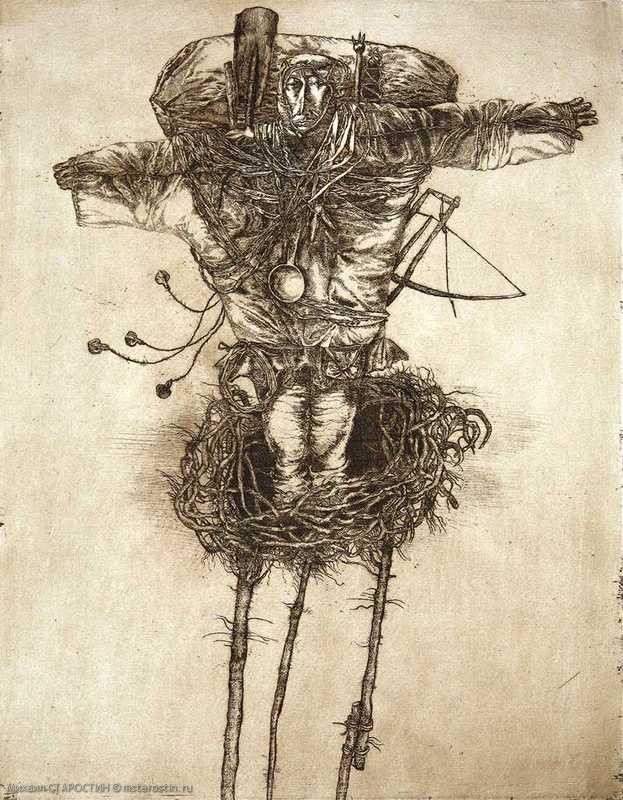 Эквилибрист, 2009
Гнездо, 1999
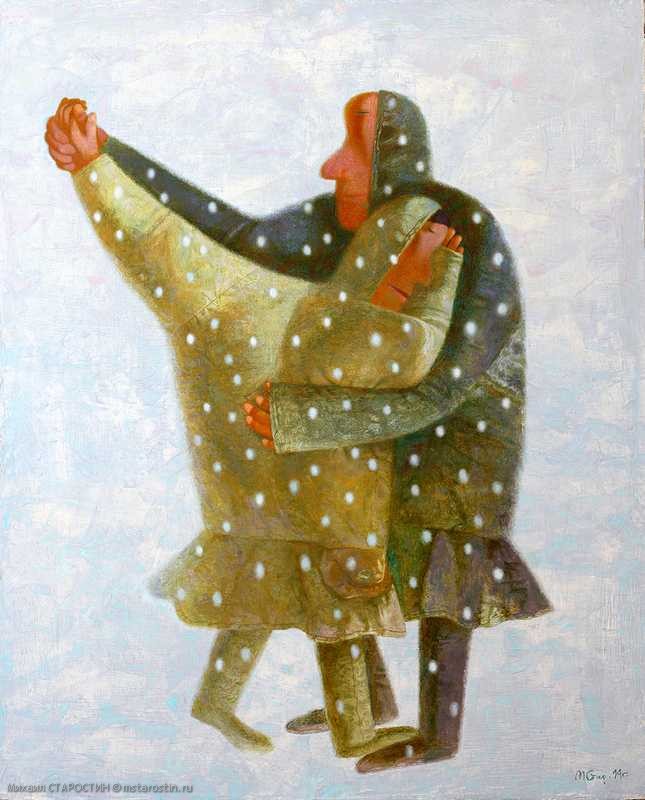 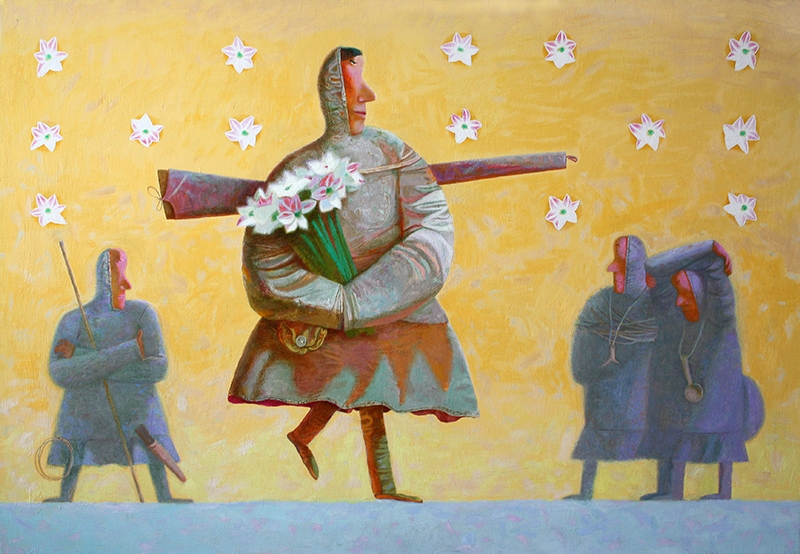 Королева, 2015
Белый танец
[Speaker Notes: ,]
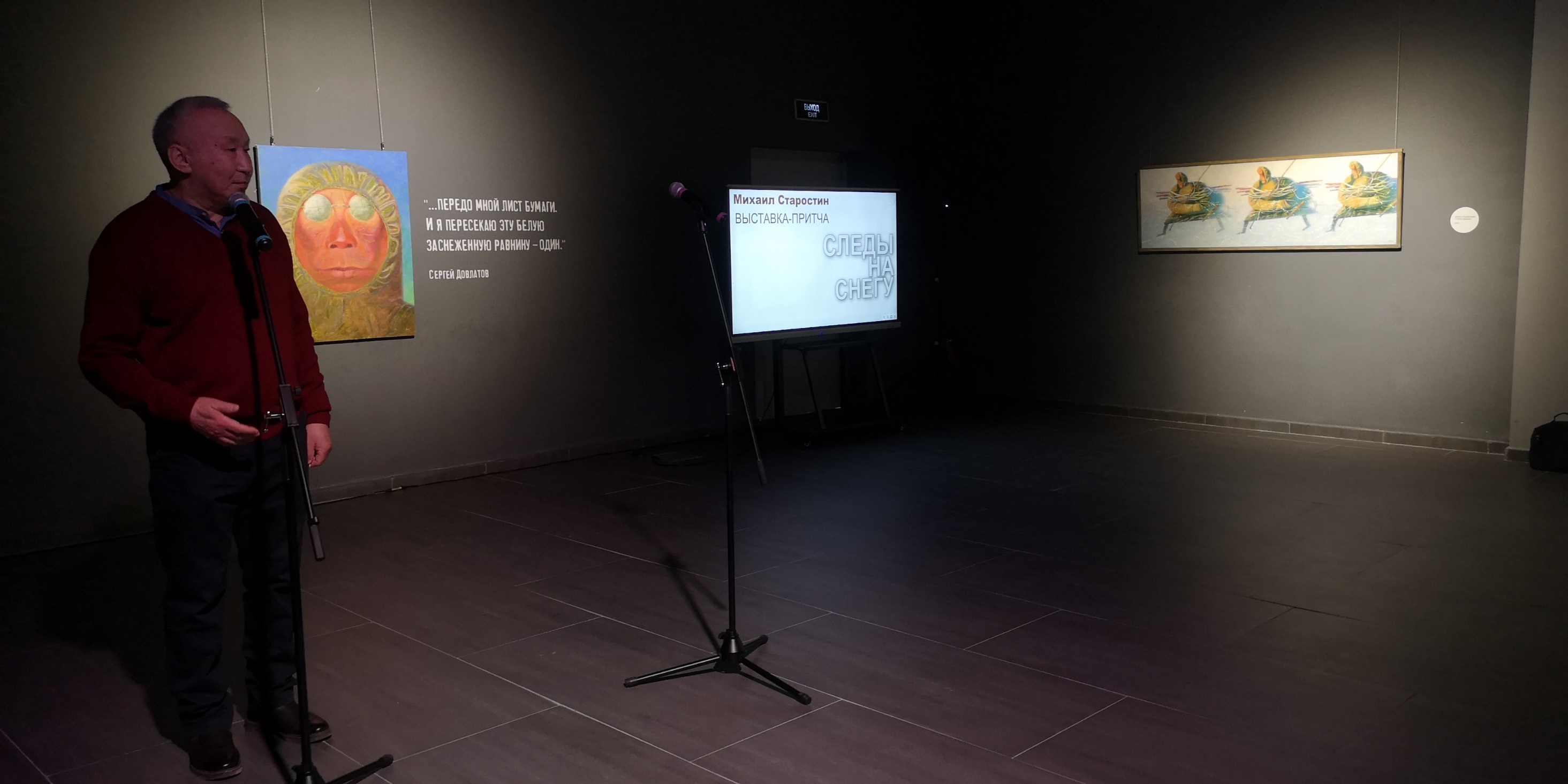 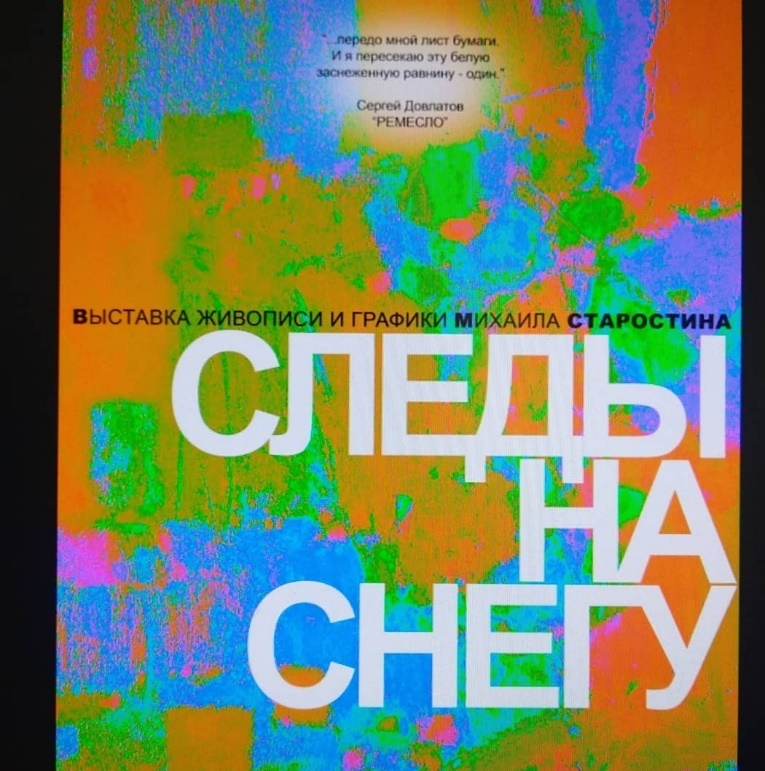 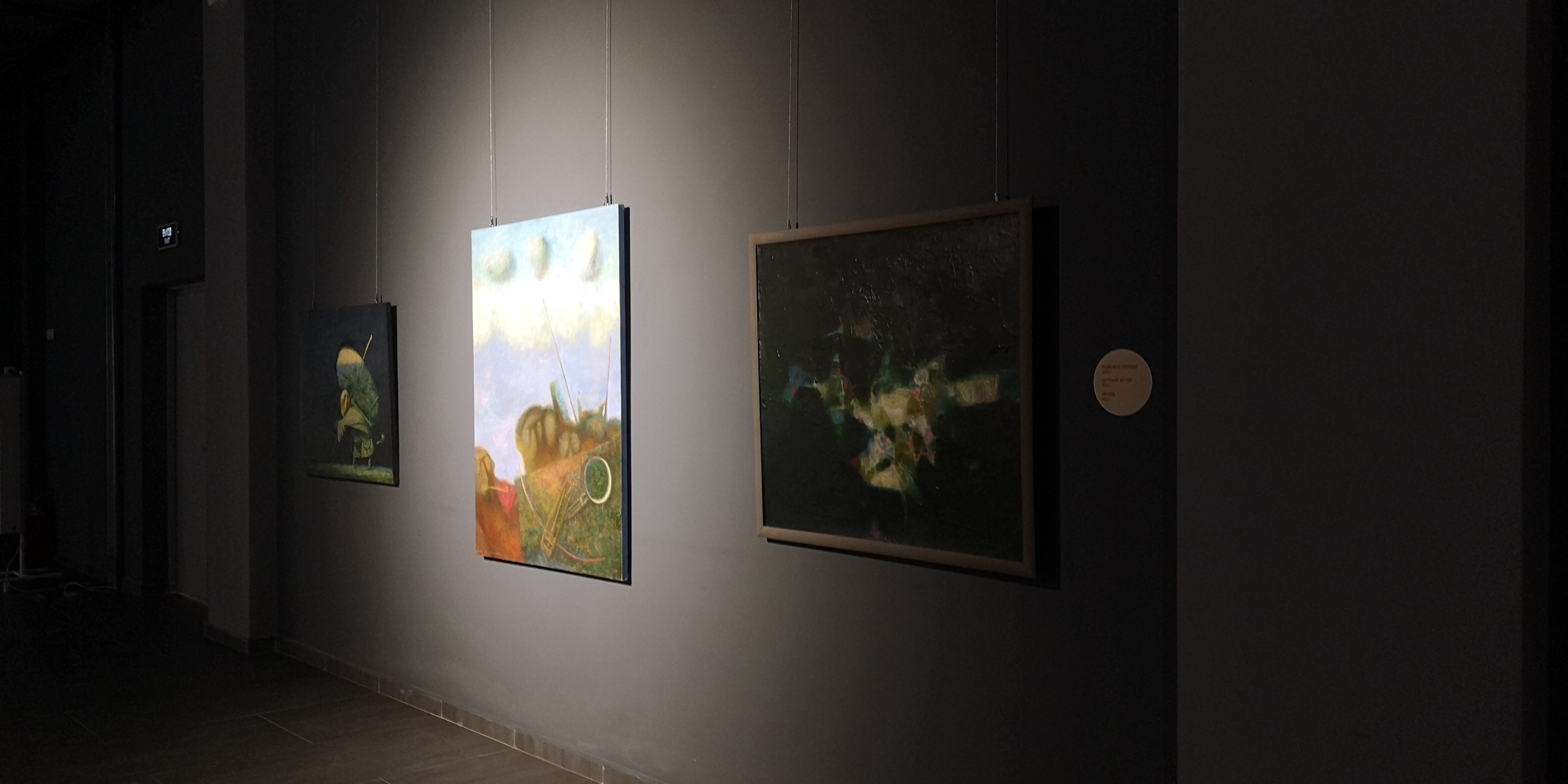 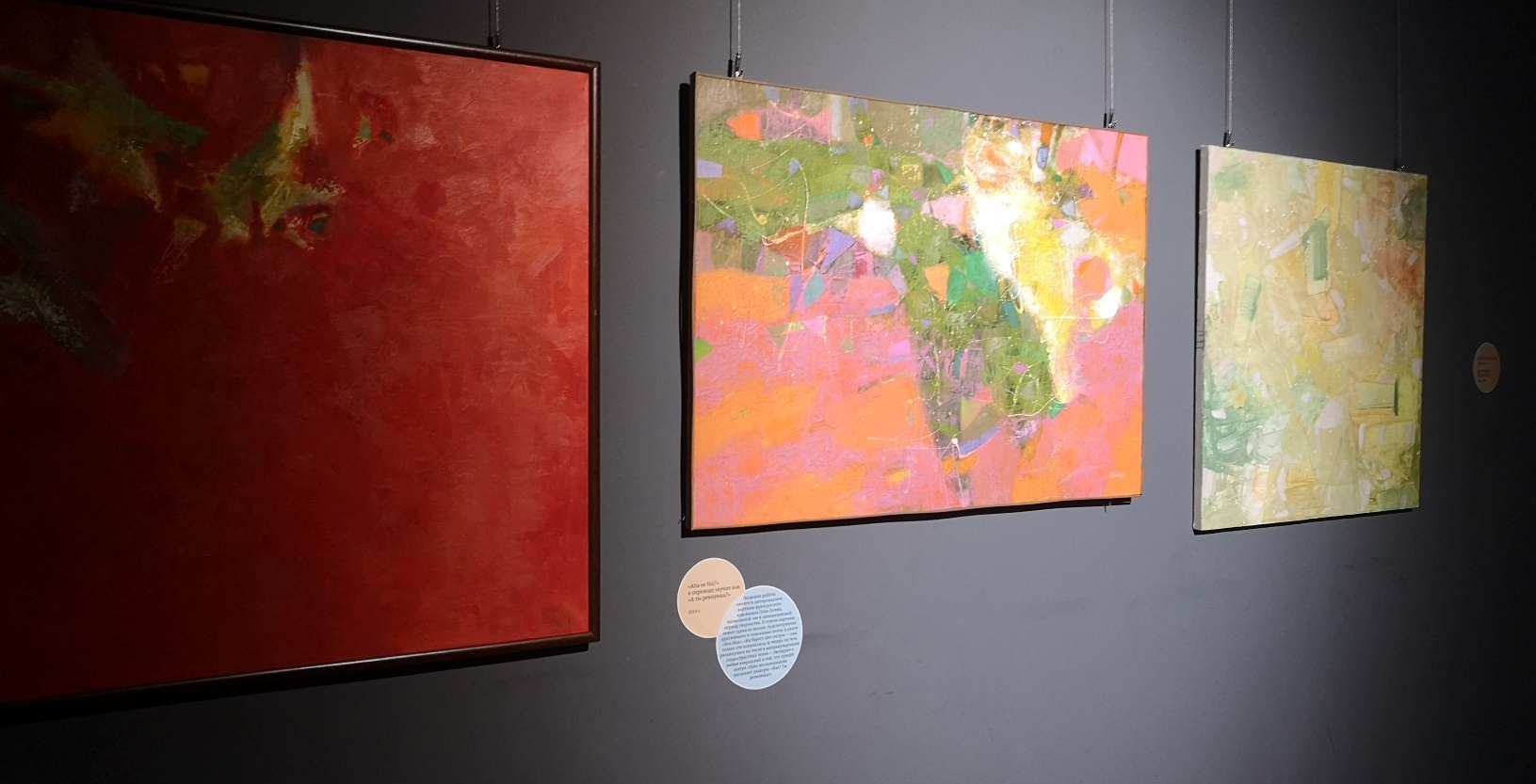 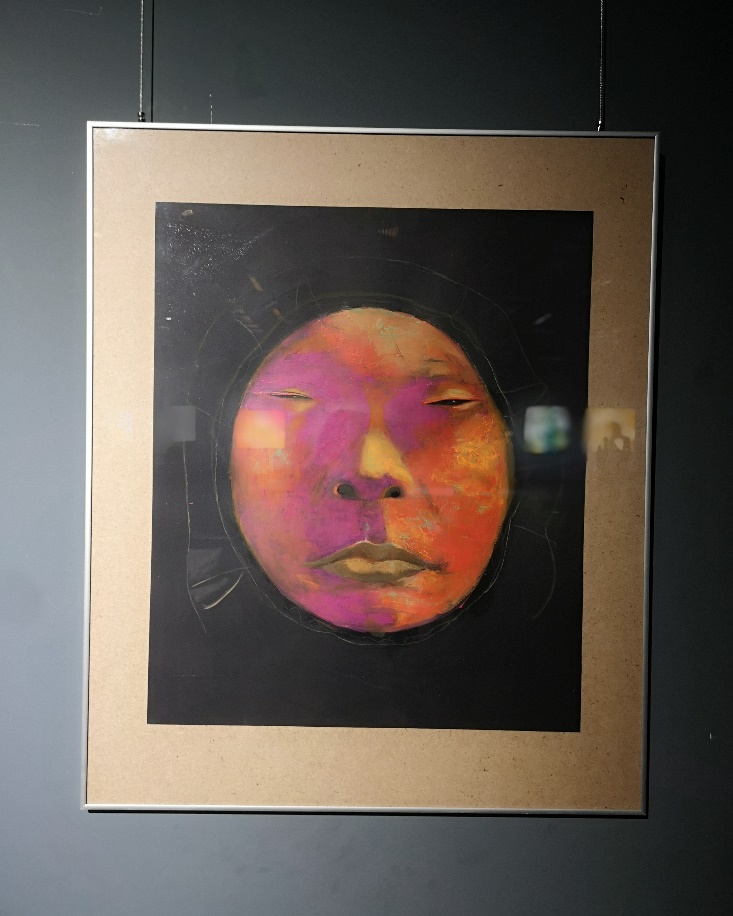 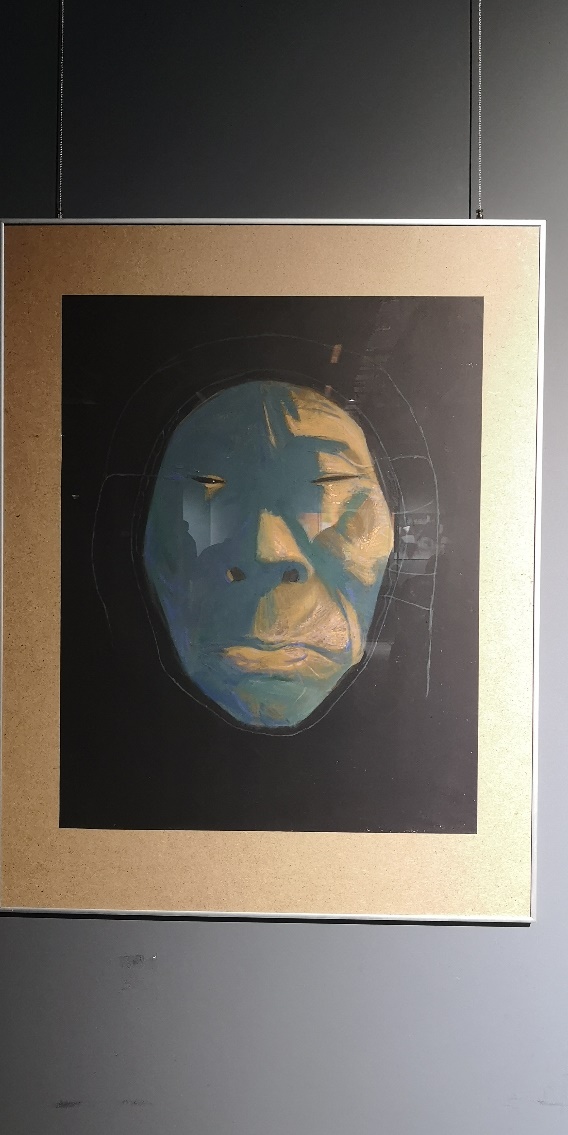 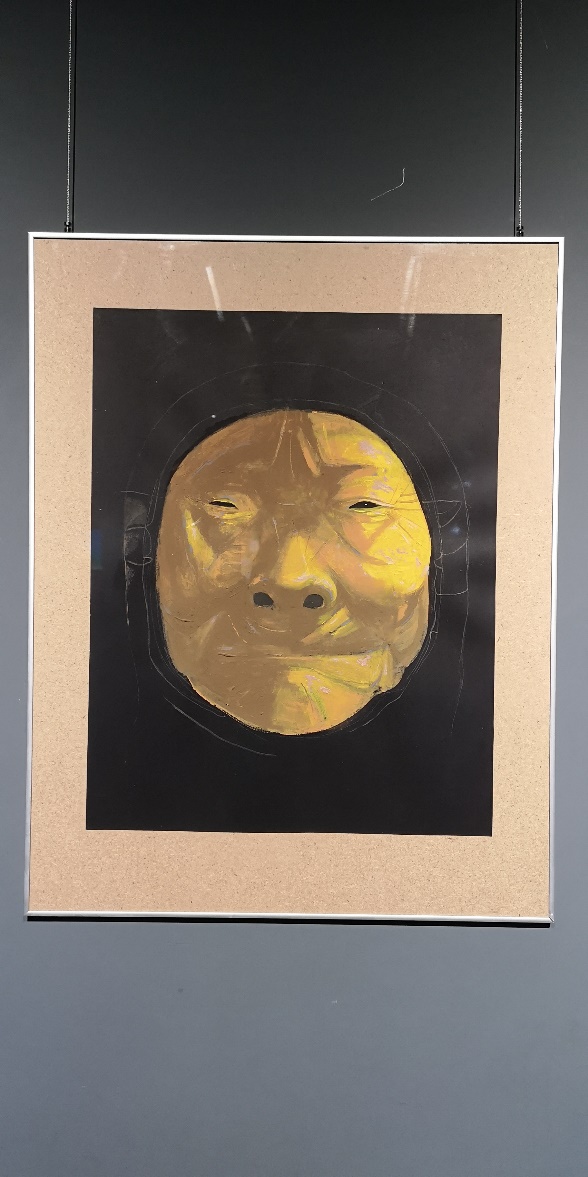 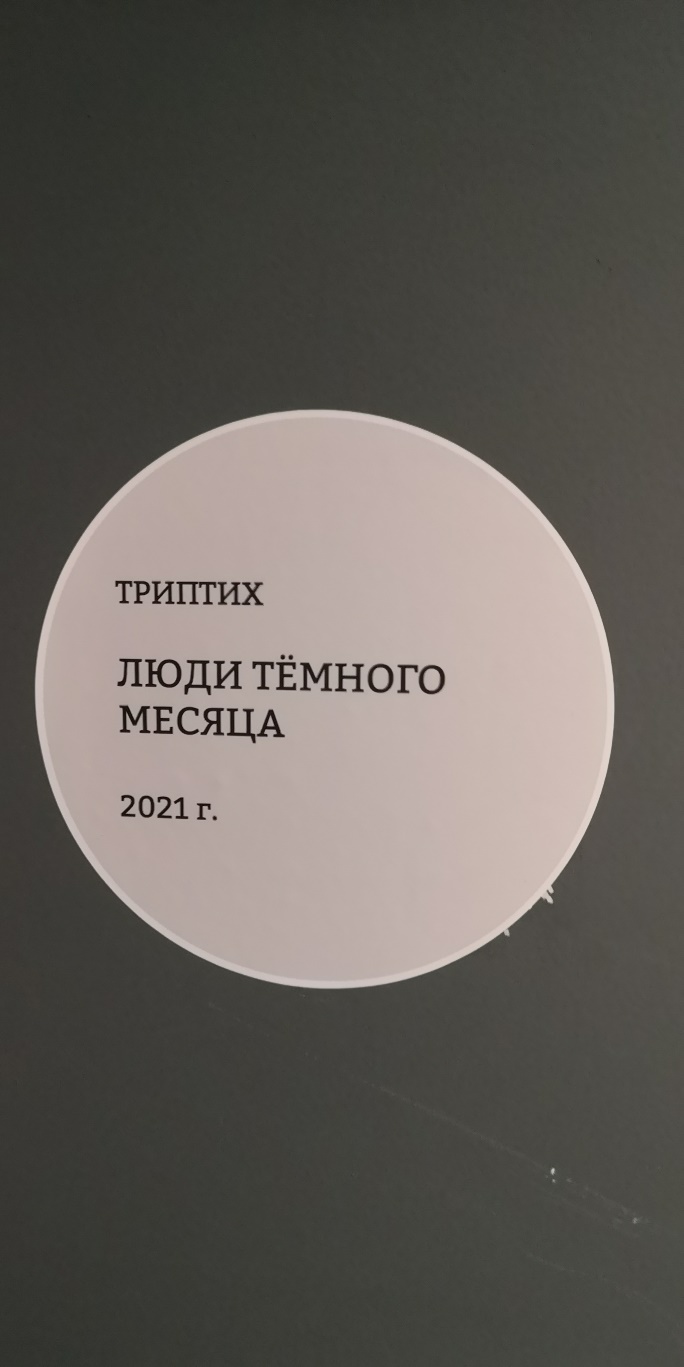 СПАСИБО ЗА ВНИМАНИЕ!
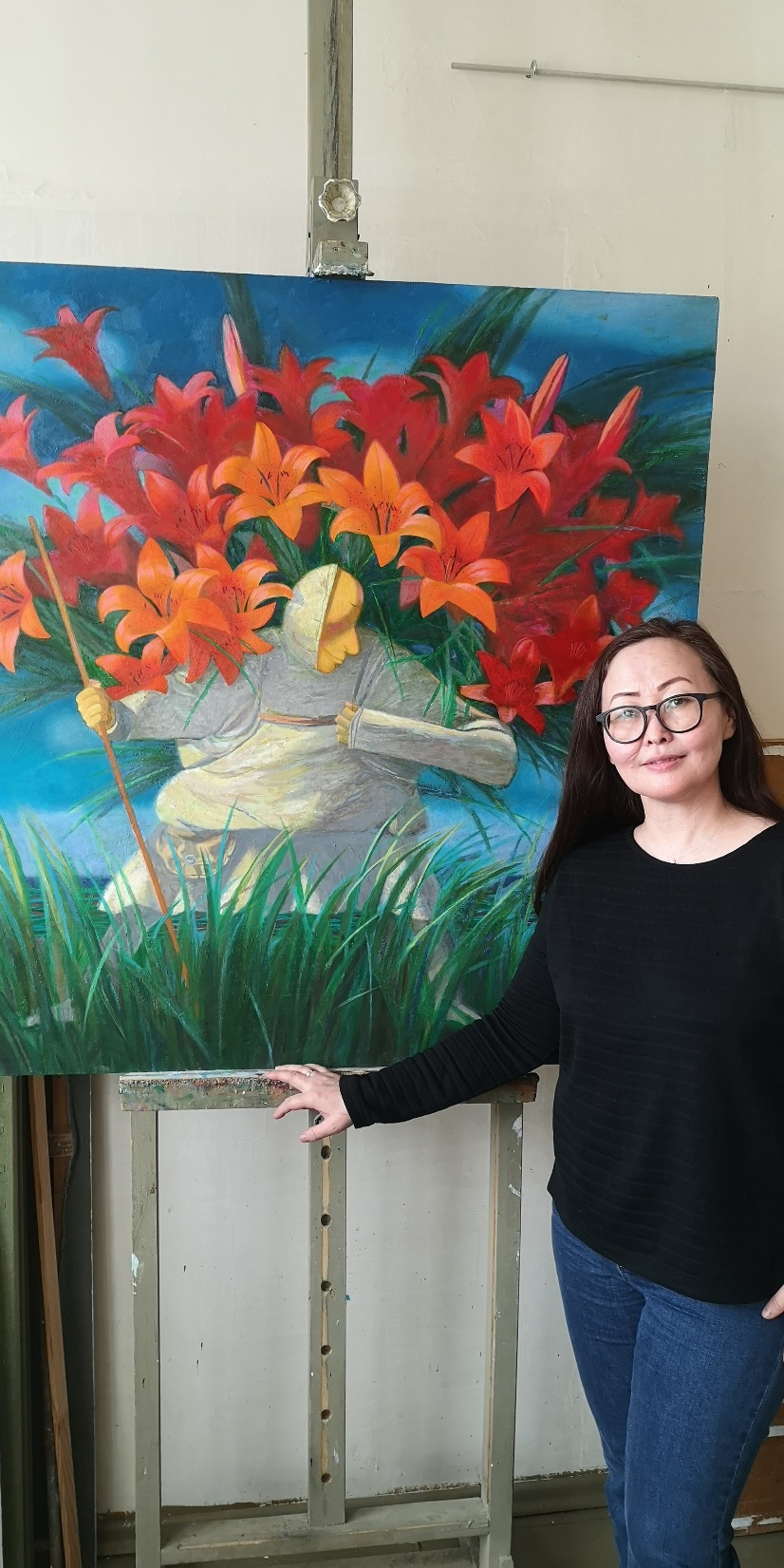 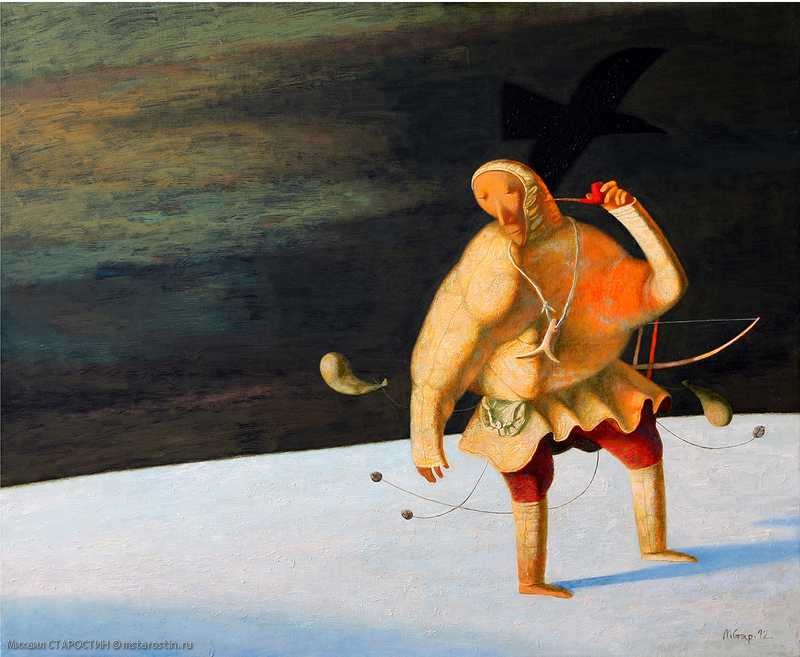 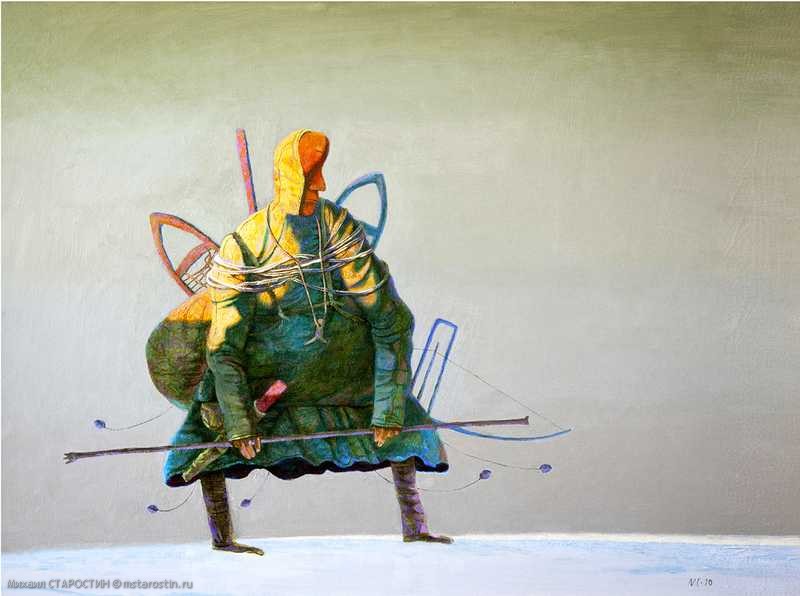